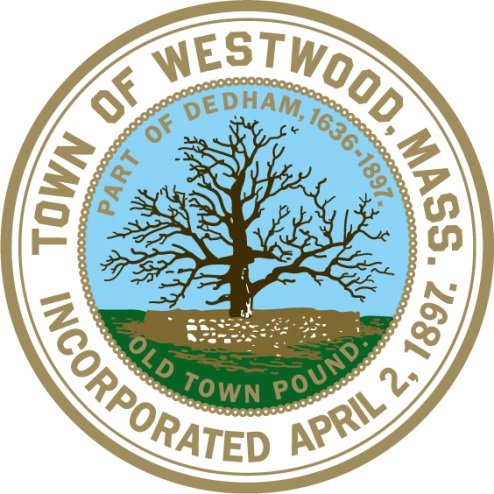 FY22 Budget Update
Select Board 
March 8, 2021
Pam Dukeman
Assistant Town Administrator/Finance Director
Article 1 – FY21 Budget Adjustments by Transfers
To provide funds for moving of Washington Street street lighting transformer.
2
Article 2 – FY21 Budget Adjustments by  Appropriation
Annual Adjustments
3
FY22 Budget Updates Needed
Assessments
Blue Hills Regional Schools Assessment
Updated FY22 budget of $129,617
A decrease of $2,676 or 2% compared to FY21
$10,383 less than original FY22 estimated budget
Sewer Department MWRA Assessment
Updated FY22 Assessment is $3,271,442
An increase of $150,197 or 4.8% compared to FY21
$112,840 lower than original FY22 estimated Budget
Sewer budget revenue will be adjusted in final budget
No overall budget impact
FY22 Health Insurance Budget Update

Received final rates from GIC on March 4, 2021
Average rate increase is 5.2%
Active employee range is 3.2%-12.1%
Most subscribed plan is 4.8%
Retiree plans 2.3%	
No budget adjustment necessary
Westwood Schools Budget

FY22 School Budget, requested by School Committee  $50,012,588
Increase of 3.44% over FY21 budget
Increase of $9,243 over original FY22 budget request
Part-time, half year, Director of Security Position
4
FY22 Budget Next Steps
Select Board Action 
Finalize Articles 1 and 2
FY22 Operating budget approved by the Select Board
FY22 Capital budget and other articles approved by the Select Board

Final Budget articles will then be submitted to Finance and Warrant commission

Finance and Warrant Commission Hearing – March 29, 2021
Town Meeting financial articles reviewed and voted


Town Meeting Book prepared for mailing to residents
5
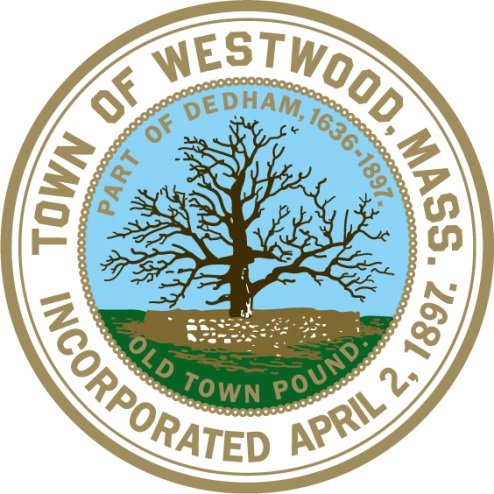 6
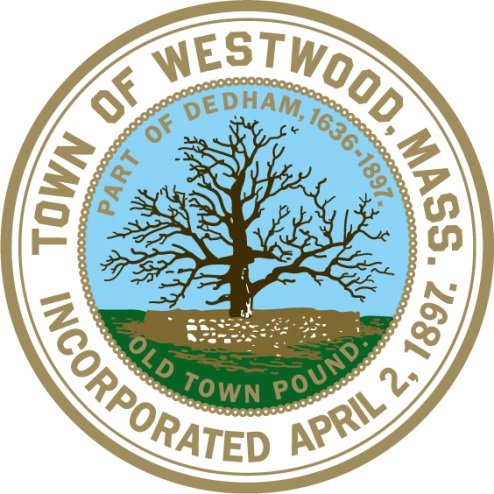 Final Annual Town Meeting 2021 Financial Warrant Articles
7
FY22 Overall Proposed Budget Summary
FY22 Proposed Budget is a comprehensive plan that provides for:

Maintain high quality of services provided by Town and School
Continued stable and sustainable operating budget growth.
School Budget 3.44%
Municipal Budget 3.17%

Base Capital Budget
School Capital - $1,017,000 Funded with Free Cash
Municipal Capital - $1,304,650 Funded with Free Cash
Sewer Capital - $70,000 Fund with Sewer Retained Earnings
Ambulance - $435,000 (includes new ambulance)

Additional Capital Budget – Funded with Meals/Hotels Tax
Appropriation for additional capital as done in prior year
Town and School Projects - $1,060,000
Turf Field (HS Multipurpose field) Replacement $750,000
Pool – Deck Resurfacing  $200,000
Pool – Drainage & Refurbishment  $110,000

Liabilities/Reserves
$125K transfer from Free Cash to Stabilization Fund – keeps on target with financial policy
$1.490M contributed to OPEB trust fund – keeps on target with required funding

Borrowing 
School Hanlon School “Bridge” request – approx. $1.46M
Equipment Borrowing $650K
DPW Roadside Sweeper $250,000
Fire Department Swap Body Truck  $400,000
Sewer Project $500K, MWRA program 75% grant/0% interest loan
8
Article Budget – 3 FY22 Proposed Operating Budget $101.3M, 3.1% increase
FY22 Proposed Operating Budget
Maintain high quality of services provided by Town and School departments
9
Continued stable and sustainable operating budget growth.
Capital Budget Articles – Continued Commitment to Capital
Important to maintain Town and School assets – buildings and equipment.
Target Per Financial Policies 
Approx.
$2.6M
Base Capital
Not Meeting Target
Base Capital
Article:  Municipal Capital Improvements  
$1,304,650, funded with Free Cash

Article:  School Capital Improvements   
$1,017,000, funded with Free Cash

Other Capital 
Article:  Sewer Capital Improvements   
$70,000 funded with Sewer Retained Earnings 

Article:  Other Capital – Ambulance 
$435,000 funded with Ambulance Revenue
10
Capital Budget – Additional Capital Article Beyond the Base
Since FY17, the Town Meeting has approved an “additional” capital budget article
Effort to fund:
Capital that has been deferred by years of not meeting financial goal
Larger items that do not easily fit within base capital budget articles
FY22:  Other Capital Improvements   
Town Projects, $1.06M Funded with Meals/Hotels Tax
Turf Field Replacement (H.S. multipurpose practice field)  $750,000
Pool – Deck Surfacing Replacement  $200,000
Pool – Drainage and Refurbishment $110,000
11
Article Budget - 4 Municipal Capital Improvements
12
Article Budget - 5 School Capital Improvements
13
Article Budget – 6 Sewer Capital Borrowing
This article requests $500K to continue work to inspect and repair the sewer system. 
 
The funding is through the MWRA
75% Grant
25% Loan
Article Language
To see if the Town will appropriate Five Hundred Thousand Dollars ($500,000) to pay costs of engineering and construction services related to the development of plans and specifications for the reduction of infiltration and inflow into the Town’s wastewater collection system, and for the payment of all costs incidental and related thereto, and to determine whether this amount shall be raised by taxation, transfer from available funds, borrowing or otherwise, or to take any other action relative thereon.
This project will be part of the MWRA grant program.  Of the $500,000 , 75% will be funded from the MWRA grant program and 25% will be funded from the MWRA 10-year interest free loan.
The Finance and Warrant Commission Recommends:  

That the Town appropriates $500,000 to pay costs of engineering and undertaking infiltration and inflow improvements to the Town’s wastewater collection system, and for the payment of all costs incidental and related thereto, and that to meet this appropriation, the Treasurer, with the approval of the Select  Board, is authorized to borrow said amount under and pursuant to G.L. c. 44, §7(1), or pursuant to any other enabling authority, and to issue bonds or notes of the Town therefor.  All, or any portion of this amount may be borrowed or otherwise obtained through the Massachusetts Water Resources Authority’s Infiltration and Inflow Local Financial Assistance Program, and the amount authorized to be borrowed by this vote shall be reduced to the extent of any grants received by the Town from the Massachusetts Water Resources Authority on account of this project.
14
Article Budget – 7 Additional Capital Improvements
Article Budget – 8 Additional Capital Improvements
15
Article Budget – 9 Accounting Housekeeping – Rescind Unused Debt for Police Station
This is a simple housekeeping or “clean up” article.
The Police Station project was approved as a $13,205,000 borrowing article
The project was funded by the actual bond issued for $12,755,000, with $450,000 in bond premium.
This article “takes back” or cleans up the remaining $450,000 borrowing authorization.
Article Language
To see if the Town will vote to rescind any authorized, but unissued borrowing authorizations which are no longer necessary to finance the project or projects for which they were initially approved, or to take any action relative thereto.
 
The Finance and Warrant Commission Recommends:  
 
That the Town rescinds the $450,000 authorized, but unissued balance of the $13,205,000 approved to pay costs of designing and constructing the new police station under Article 15 of the Warrant at the Annual Town Meeting held on May 2, 2016.
16
Article Budget -11  Appropriation to Stabilization Fund
Target 
Approx.
$3.75M
Small Annual Transfers
Built with one time revenue
17
Main savings account.
Important component of credit rating.
Article Budget -12  Appropriation to OPEB Liability Trust Fund
Target
$1.35M
18
Change in health care plan
Change in health care plan
On target with funding plan, $25K additional per year
Balance in trust fund account as of 12/20 is approximately $13.5M.
Article Budget – 14 Additional Capital  -  Equipment Borrowing Article
This article seeks to authorize borrowing for two important pieces of equipment for the DPW and Fire Department
Article Language
To see if the Town will vote to appropriate a sum of money to pay for the cost of purchasing a DPW Roadside Sweeper Truck and a Fire Multipurpose Vehicle, and to determine whether this appropriation shall be raised by taxation, transfer from available funds, borrowing or otherwise, or to take any other action relative thereto.

Motion

The Finance and Warrant Commission Recommends:  

That the Town appropriates $650,000 to pay for the cost of purchasing a DPW Roadside Sweeper Truck and a Fire Multipurpose Vehicle including all costs incidental and related thereto, and that to meet this appropriation, the Treasurer, with the approval of the Select ‎Board,‎ is authorized to borrow $650,000 under M.G.L. Chapter 44, Section 7(1) or any other enabling authority, and to issue bonds or notes of the Town therefor. Any premium received upon the sale of any bonds or notes approved by this vote, less any ‎such premium applied to the payment of the costs of issuance of such bonds or notes, may be ‎applied to the payment of costs approved by this vote in accordance with M.G.L. Chapter 44, Section 20, thereby reducing the amount authorized to be borrowed to pay ‎such costs by a like amount‎; and that the ‎Select Board is authorized to take any other action necessary to carry out this project.
19
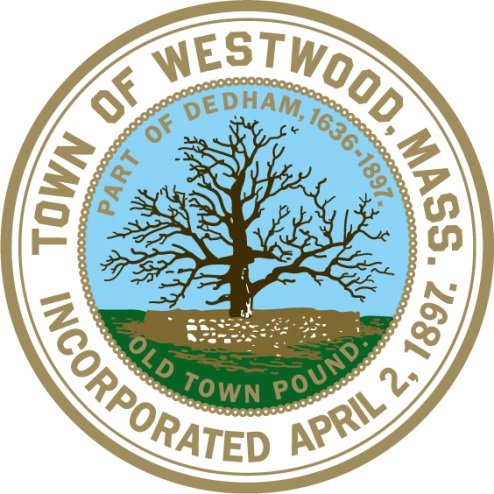 20